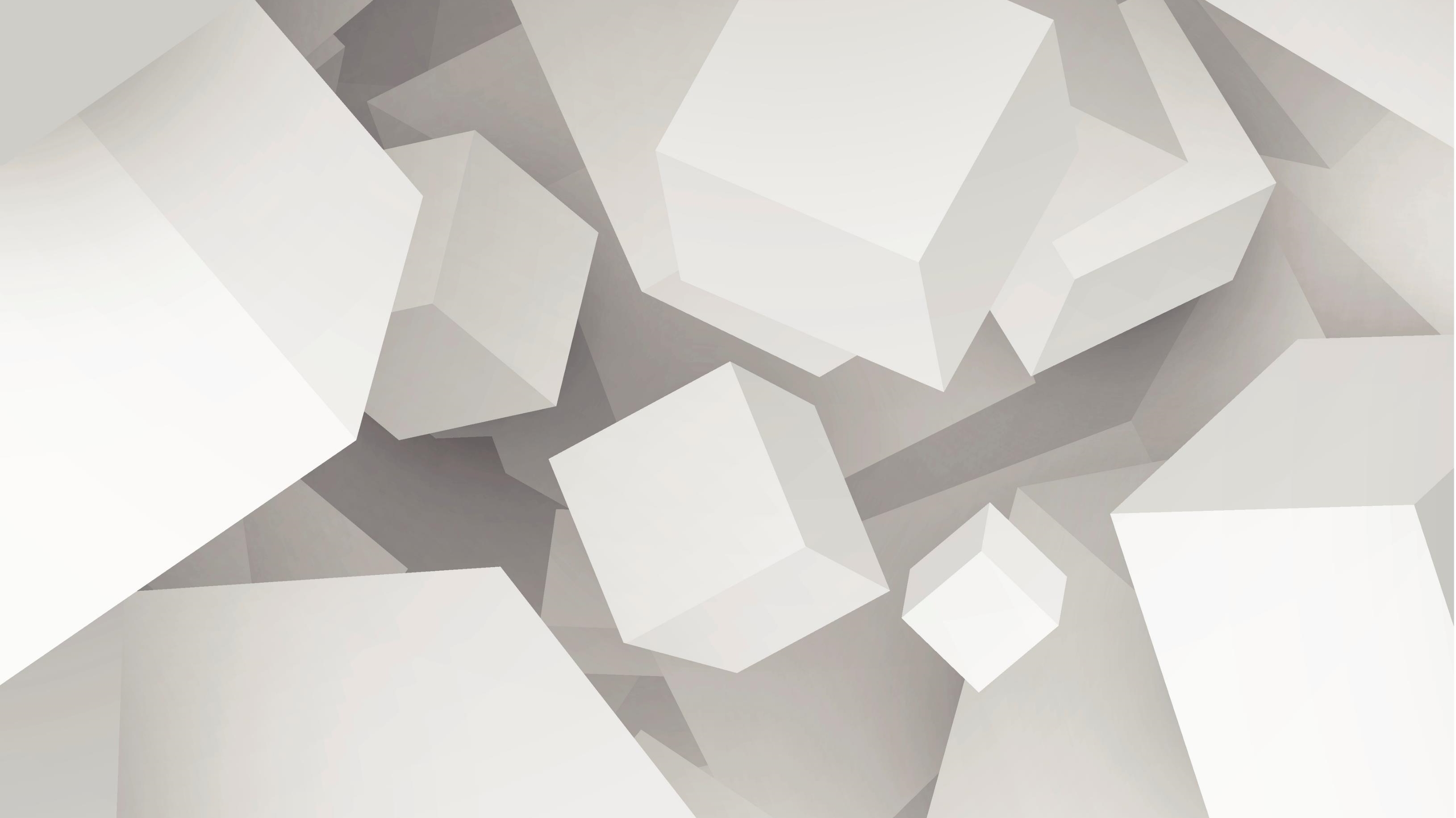 Pravo na pravično suđenje
Anastasija Nenadović 127/18
Anđela Petrović 
803/18
Pravo na pravično suđenje je pravo građanina utemeljeno odredbom člana 6. Evropske konvencije za zaštitu ljudskih prava i osnovnih sloboda. Tom odredbom je propisano da:
 Svako, dok se odlučuje o njegovim građanskim pravima i obavezama ili o krivičnoj optužbi protiv njega, ima pravo na pravičnu i javnu raspravu u razumnom roku pred nezavisnim i nepristrasnim sudom, obrazovanim na osnovu zakona. Presuda se izriče javno, ali se štampa i javnost mogu isključiti s celog ili s dela suđenja u interesu morala, javnog reda ili nacionalne bezbednosti u demokratskom društvu kada to zahtevaju interesi maloletnika ili zaštita privatnog života stranaka, ili u meri koja je, po mišljenju suda, nužna u posebnim okolnostima kada bi javnost mogla da naškodi interesima pravde.
 Svako ko je optužen za krivično delo smatraće se nevinim sve dok se ne dokaže njegova krivica na osnovu zakona.
 Svako ko je optužen za krivično delo ima sledeća minimalna prava:
da u najkraćem mogućem roku, podrobno i na jeziku koji razume, bude obavešten o prirodi i razlozima za optužbu protiv njega;
da ima dovoljno vremena i mogućnosti da pripremi odbranu;
da se brani lično ili putem branioca koga sam izabere ili, ako nema dovoljno sredstava da plati za pravnu pomoć, da tu pomoć dobije besplatno kada interesi pravde to zahtevaju;
da ispituje svedoke protiv sebe ili da postigne da se oni ispitaju i da se obezbedi prisustvo i saslušanje svedoka u njegovu korist pod istim uslovima koji važe za one koji svedoče protiv njega;
da dobije besplatnu pomoć prevodioca ako ne razume ili ne govori jezik koji se upotrebljava na sudu.
Pojam građanskih prava i obaveza i krivične optužbe
Ovi pojmovi predstavljaju skup prava i obaveza, odnosno pravnih situacija o kojima se može odlučivati samo uz poštovanje odgovarajućih procesnih prava.
Član 6. stav 1. Evropske konvencije propisuje da „svako, tokom odlučivanja o njegovim građanskim pravima i obavezama ili o krivičnoj optužbi protiv njega” ima određena procesna prava, pre svega pravo na pravičnu i javnu raspravu u razumnom roku pred nezavisnim i nepristrasnim sudom“. 
Ovaj član se odnosi na sve postupke čiji je ishod odlučujući za privatna prava i obaveze. 
 Evropski sud je precizirao da „ako se predmet tiče spora između pojedinca i javne vlasti, nije odlučujuće je li ovaj drugi postupao kao privatno lice ili nosilac javnih ovlašćenja. 
Relevantan je samo karakter prava u pitanju.
U određenju pojma „krivične optužbe”, Evropski sud se opredeljuje za materijalni pristup, priznajući relativni značaj tome kako je data optužba formalno kvalifikovana u domaćem pravu. 
 Neophodno je, na prvom mestu, znati da li su odredbe koje uređuju delo koje je predmet optužbe deo krivičnog ili disciplinskog zakonodavstva u pravnom sistemu odgovorne države.
Značajno je utvrditi prirodu samog dela – da li je reč o povredi opšte ili interne norme, ali takođe treba uzeti u obzir i stepen strogosti kazne kojoj je osoba izložena
Evropski sud je vremenom podveo pod pojam građanskih prava i obaveza odlučivanje o:
 zdravstvenom, socijalnom i penzijskom osiguranju; 
dozvolama i licencama u građevinskoj i stambenoj oblasti;
oduzimanju i vraćanju nepoketnosti (eksproprijaciji, nacionalizaciji,konfiskaciji, privatizaciji i legalizaciji); 
dozvolama i licencama u oblasti telekomunikacija, bankarstva, osiguranja i igara na sreću; 
dozvolama za obavljanje profesionalnih delatnosti (lekara, advokata, inženjera); pitanjima starateljstva i usvojenja dece.
Pravo na nezavisni i nepristrasni sud
Podrazumeva da organ vlasti koji odlučuje o građanskim pravima i obavezama ili o krivičnoj optužbi mora imati određena organizaciona svojstva i da njegovi članovi moraju ispunjavati odgovarajuće uslove stručnosti i dostojnosti, koji su pretpostavka pravičnosti njegovog rada. 
Evropski sud uzima u obzir način izbora, odnosno imenovanja njegovih članova i njihov mandat, postojanje jemstava protiv spoljnih pritisaka, i da li taj organ ostavlja utisak da je nezavisan.
Ukoliko ispunjava svojstva nezavisnosti i nepristrasnosti, Evropski sud će smatrati dati organ vlasti za sud, u smislu člana 6. stav 1. Evropske konvencije, čak i ukoliko njemu nije priznat taj status u pravnom sistemu date države.
 Dakle, u jurisprudenciji Evropskog suda, pojam suda takođe ima autonomno značenje. Pri tome, podrazumeva se da je taj organ vlasti uspostavljen zakonom i da je nadležan da ispita sva činjenična i pravna pitanja merodavna za spor koji je pred njim. Kako je reč o autonomnom konceptu, „sud” ne mora da bude deo redovne aparature pravde date zemlje. Značajno je jedino da taj organ obavlja sudsku funkciju, tj. da odlučuje o pitanjima u svojoj nadležnosti na osnovu pravnih pravila i u postupku sprovedenom na propisani način.
Pravo na pravičnu i javnu raspravu
Pravo na pravičnu raspravu, kao deo prava na pravično suđenje, podrazumeva pre svega pravo na pristup sudu i jednakost stranaka u postupku.
Pravo na pravičan, javan i brz sudski postupak uopšte nema nikakvu vrednost ako sudskog postupka nema”
Član 6. stav 1. Evropske konvencija izričito predviđa da „se štampa i javnost mogu isključiti s celog ili s dela suđenja u interesu morala, javnog reda ili nacionalne bezbednosti u demokratskom društvu, kada to zahtevaju interesi maloletnika ili zaštita privatnog života stranaka, ili u meri koja je, po mišljenju suda, neophodno potrebna u posebnim okolnostima kada bi javnost mogla da naškodi interesima pravde”
 Dakle, „ pravo na pristup je sastavni deo prava navedenog u ovom članu.
Pravičnost rasprave podrazumeva i jednakost stranaka u postupku.
Javnost raspave je još jedno od proceduralnih jemstava prava na pravično suđenje. Ono je brana tajnim postupcima, pretpostavka poverenja građana u sudstvo i njihovog boljeg pravnog obrazovanja. Istovremeno, javnost rasprave, ali ne i izricanja presude, je jedino od prava na pravično suđenje koje može biti ograničeno iz opšteg interesa.
Ustav Republike Srbije garantuje javnost rasprave pred sudom (čl. 32) ali ne garantuje izričito javnost prilikom objavljivanja presude. 
U Ustavu su taksativno nabrojani slučajevi u kojima se, u skladu sa zakonom, može isključiti javnost;
radi zaštite interesa nacionalne bezbednosti, javnog reda i morala u demokratskom društvu,
radi zaštite interesa maloletnika ili privatnosti učesnika u postupku. 
U krivičnom, građanskom i prekršajnom postupku, kao i u upravnom sporu, važi opšte pravilo da su pretresi, odnosno rasprave javni, dok se u postupku prema maloletnicima javnost uvek isključuje. Svi procesni zakoni propisuju da rešenje o isključenju javnosti mora biti obrazloženo i javno.
 Obrazloženje odluke o isključenju javnosti mora biti takvog kvaliteta da opravdava izmenu opšteg pravila o javnosti i da zadovolji sistem srazmernosti. U građanskom i krivičnom postupku propisano je da se izreka presude mora uvek javno pročitati, bez obzira da li je tokom postupka bila isključena javnost ili ne, ali će sud odlučiti da li će se isključiti javnost prilikom objavljivanja razloga presude.
Javnost podrazumeva i to da stranke i zainteresovana lica mogu vršiti uvid u spise predmeta, shodno odredbama ZPP i ZKP i poslovnika o radu sudova.
 Presude treba da budu dostupne ili na sajtu suda ili u zbirci presuda u sekretarijatu suda. Takođe, presude treba da budu javno dostupne, ali su pravne norme koje uređuju njihovo objavljivanje suprotstavljene i ostavljaju značajan prostor za diskrecionu odluku sudova o tome koje će odluke objaviti.
Obrazložena odluka
Svrha prava na obrazloženu odluku jeste da se strankama dokaže da je njihova argumentacija stvarno saslušana 
Osim toga, obrazložena odluka pruža stranci o kojoj je reč mogućnost da izjavi žalbu na tu istu odluku, kao i mogućnost da zatraži da odluku preispita apelacioni organ.
 Jedino ako je odluka obrazložena može postojati javni nadzor nad sprovođenjem pravde
Odluka domaćih sudova treba da sadrži razloge koji su dovoljni da odgovore na suštinske aspekte činjenične i pravne, supstancijalne i procesne − argumentacije stranaka u sporu
Pravo na suđenje u razumnom roku
Suđnje u razumnom roku je takođe jedno od jemstva prava na pravično suđenje.
Odgovarajuća brzina postupka doprinosi opštoj efikasnosti sudstva i većem poverenju građana u sudstvo. 
Imajući u vidu velike probleme koje države članice imaju u obezbeđenju ovog prava, Evropski sud redovno ističe da je, kao i povodom mnogih drugih pitanja, najbolje rešenje prevencija. 
Koliki je „razuman” rok procenjuje se na osnovu kumulativnog testa koji obuhvata tri glavna kriterijuma
 priroda i složenost predmeta;
 ponašanje podnosioca predstavke;
 ponašanje vlasti
Dužina predmeta je prva oblast za koju je ESLJP doneo pilot-presude u kojima se nije bavio okolnostima određenog predmeta, već je ukazao na sistemske povrede u državi o kojoj je reč.
Početak od kada teče rok koji treba uzeti u obzir u smislu „razumnog roka” određuje se na sledeći način:
– u parničnom predmetu rok teče od dana podnošenja tužbe, sem kada je podnosilac predstavke zakonom sprečen da je podnese
u krivičnom predmetu rok teče od datuma obaveštenja o „optužbi”; 
Završetak perioda u smislu zahteva za „razumni rok” jeste datum obaveštenja o pravosnažnoj odluci višeg suda kojom je rešen spor, što, međutim, ne obuhvata izvršni postupak ali obuhvata postupak po ustavnoj žalbi onda kada taj postupak može neposredno da utiče na ishod spora .
Po pravilu, stroža merila se primenjuju kada je reč o predmetima koji traju više od tri godine u jednoj instanci , pet godina kada je reč o postupcima koji se odvijaju kroz dve instance i šest godina kada se radi o postupcima koji su imali tri nivoa sudske nadležnosti.
Najkraći rok za koji je ipak utvrđeno da je predstavljao povredu prava iznosio je dve godine i četiri meseca, dok je najduži rok za koji je utvrđeno da njime ipak nije prekoračen zahtev za „razumni rok” iznosio čak osam godina. 
Sud uzima u obzir koliko je za podnosioca predstavke važno pitanje na koje se odnosi predmet u domaćem postupku .
Predmeti koji zahtevaju posebnu budnost, tj. predmeti čija je priroda takva da sama po sebi zahteva da se ubrza postupak, obuhvataju sledeće primere:
− postupci za starateljstvo nad decom 
− zahtev za naknadu štete zbog infekcije virusom HIV 
− tužba zbog teške povrede u saobraćajnoj nezgodi
Veća složenost predmeta dopušta i veći manevarski prostor vlastima da opravdaju duže kašnjenje.
Složenost se pre svega odnosi na mnogobrojne činjenične elemente koje treba utvrditi, kao što su predmeti u kojima je objedinjen veliki broj optužbi ili pak predmeti s velikim brojem optuženih lica.
ESLJP uzima u obzir samo ona kašnjenja koja se mogu pripisati vlastima (ponekad se takva kašnjenja nazivaju „suštinski periodi neaktivnosti”).
Kašnjenja koja se mogu pripisati podnosiocu predstavke, bez obzira da li su izazvana namerno ili nehotice, ne uzimaju se u obzir u proceni „razumnog roka” 
 U isto vreme, država ne može da opravda ukupnu dužinu postupka tako što će se pozvati na žalbe, podneske, zahteve koje je podnosio ili ulagao podnosilac predstavke, ako ti procesni koraci nisu predstavljali zloupotrebu. Optuženom licu ne može se zameriti zbog toga što u potpunosti koristi sve resurse i sredstva koja mu stavlja na raspolaganje unutrašnje pravo ne bi li odbranio svoje interese.
Kada u građanskopravnom predmetu kašnjenje nije izazvala država, nego privatna stranka, sud treba da preduzme korake da ubrza postupak, a ne da produžava rokove bez valjanog razloga, onako kako odgovara toj stranci.
Ako se neki predmet u više navrata ponovo otvara ili ako se prebacuje s jednog suda na drugi (takozvana „jo-jo praksa”), ESLJP je sklon da to protumači kao ozbiljnu otežavajuću okolnost usled koje je moguće da se izvede zaključak o povredi prava, čak i ako ukupna dužina postupka ne deluje prekomerno
Ustav  Republike Srbije propisuje da svako ima pravo da nezavisan, nepristrasan i zakonom već ustanovljen sud pravično i u razumnom roku raspravi i odluči o njegovim pravima, obavezama i o optužbama protiv njega.
Zakon o zaštiti prava na suđenje u razumnom roku  predviđena je sudska zaštita prava na suđenje u razumnom roku, a ovo pravo imaju sve stranke u sudskom postupku, osim javnog tužioca. 
Postupci u kojima se odlučuje o povredi ovog prava su hitni i besplatni.
Stranka koja u zakonom propisanom postupku dokaže da joj je povređeno pravo na suđenje u razumnom roku ima pravo na pravično zadovoljenje. 
Zakon propisuje tri vrste pravičnog zadovoljenja: 
Pravo na novčano obeštećenje, 
Pravo na objavljivanje pismene izjave Pravobranilaštva kojom se utvrđuje da je stranci bilo povređeno pravo na suđenje u razumnom roku, 
pravo na objavljivanje presude kojom se utvrđuje da je stranci ovo pravo povređeno. 
Stranka može da podnese tužbu protiv Republike Srbije za novčano obeštećenje u roku od jedne godine od dana kada je stekla pravo na pravično zadovoljenje, a visina obeštećenja može biti priznata u rasponu od 300 do 3.000 evra.
Najveći problem predstavlja to što sudovi rade sa nedovoljnim brojem sudija, sudijskih pomoćnika i prosečna starost sudija. Zbog navedenih razloga broj predmeta i žalbi se povećava.
Najveće realno povećanje novih predmeta odnosi se na predmeta kojima se traži zaštita prava na pravično suđenje.
Pretpostavka nevinosti
Član 6. stav 2. Konvencije jemči da se „svako ko je optužen za krivično delo mora [se] smatrati nevinim sve dok se ne dokaže njegova krivica na osnovu zakona”
Pretpostavka nevinosti tiče se pre svega krivičnog postupka i tereta dokazivanja u njemu
Evropski sud ističe da se ovo pravo povređuje ako sudska odluka, ili bilo kakva izjava javnog službenika koja se odnosi na osobu osumnjičenu za krivično delo, odražava mišljenje da je ona kriva i pre nego što je njena krivica, prema zakonu, dokazana. 
U nedostatku formalnog utvrđenja dovoljno je i obrazloženje koje sugeriše da sud ili javni službenik smatra optuženog krivim. 
Preuranjeno izjašnjavanje suda o krivici neizbežno predstavlja povredu pretpostavke nevinosti.
 Proglašenje krivice može imati sledeće oblike:
 a) izjava štampi o krivičnoj istrazi koja je u toku 
 b) procesna odluka u krivičnom postupku, pa čak i u onom postupku koji po svojoj prirodi nije krivični  
 c) čak i određeni bezbednosni aranžman na samom suđenju , gde je podnosilac predstavke izveden pred javnost u zatvorskoj uniformi tokom postupka u kome se odlučivalo o tome da li će on biti pušten na slobodu uz kauciju)
Od vlasti se očekuju diskrecija i obazrivost kada se javnost informiše o krivičnim istragama koje su u toku da bi se sprečile izjave o krivici koje bi mogle da podstaknu javnost da poveruje u krivicu osumnjičenog, čime bi se prejudicirala ocena koju o činjenicama treba da donesu nadležni sudovi.
Da bi se uopšte otvorila pitanja po članu 6 stav 2, sporna izjava mora da bude tako formulisana da predstavlja neopozivu izjavu o krivici, ako u izjavi postoji izvesna rezerva ili neki kvalifikativ, njena neopozivost se može dovesti u pitanje.
Povreda pretpostavke nevinosti može da nastupi i kada je reč o nekim procesnim pretpostavkama, koje polaze od premise da je lice krivo iako to nije utvrđeno u akuzatornom postupku i saglasno određenim standardima dokazivanja.
Što se tiče konteksta sporne izjave, težište se stavlja na javne izjave državnih službenika, posebno izjave date za medije, jer se tu mora ispoljiti znatna uzdržanost.
Izjave u kojima se izražava sumnja, a date su u vreme pretpretresne izjave ne predstavljaju povredu pretpostavke nevinosti ,ali državni službenici moraju pažljivo birati reči kada izražavaju tu sumnju 
Ipak, čak i formulacije koje sadrže vrlo eksplicitne izraze kao što je „krivica” i „dokazana” ne moraju predstavljati povredu člana 6 stav 2 ako u određenom kontekstu, posebno ako nisu bile namenjene medijima ili javnosti, mogu razumno da se tumače kao ukazivanje na nešto drugo − na primer kada samo ukazuju na to da je tužilac ubeđen da ima dovoljno dokaza na osnovu kojih treba preći iz faze istrage u fazu suđenja
Stoga je test značenja izjave zapravo objektivni test.
U pravu Srbije postoje tri vrste kažnjivih dela – krivična dela, prekršaji i privredni prestupi. 
Ustavom je predviđeno da sva prava koja ima okrivljeni za krivično delo ima i fizičko lice protiv koga se vodi postupak za neko drugo kažnjivo delo. 
Problemi i kršenja ovih procesnih garancija javljaju se u praksi.
Ustav u članu 34, st. 3 i ZKP u članu 3, st. 1 i 2 garantuju da će se svako smatrati nevinim dok se njegova krivica ne utvrdi pravosnažnom odlukom nadležnog suda. 
Prema ZKP obavezu poštovanja pretpostavke nevinosti nemaju samo sudovi, već i svi državni organi, sredstva javnog obaveštavanja, udruženja građana, javne ličnosti i druga lica.
Zakon o javnom informisanju i medijima propisuje da se niko u mediju ne sme označiti učiniocem kažnjivog dela, odnosno oglasiti krivim ili odgovornim pre pravnosnažnosti odluke suda, a suprotno postupanje je prekršajno sankcionisano tako što je propisano da će se odgovorni urednik medija kazniti novčanom kaznom.
S obzirom da povreda pretpostavke nevinosti nije krivično sankcionisana,problem njenog poštovanja ostaje na moralnoj i političkoj odgovornosti.
izvori
Ljudska prava u Srbiji, Beogradski centar za ljudska prava, 2019
Zaštita prava na pravično suđenje po Evropskoj Konvenciji o ljudskim pravima, Priručnik za pravne praktičare, Dovydas Vitkauskas, drugo izdanje
Evropsko pravo ljudskih prava, Beograd, 2016